Culture & Values
CONFIDENTIAL
The Culture We Want to Build
Desired Culture
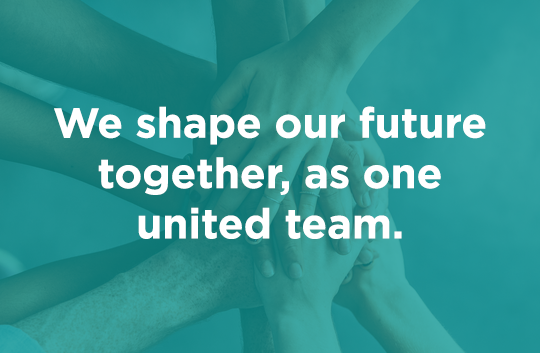 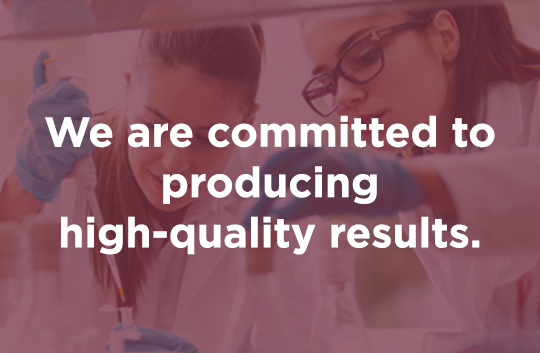 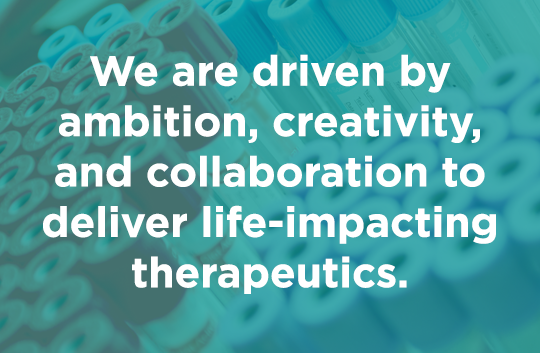 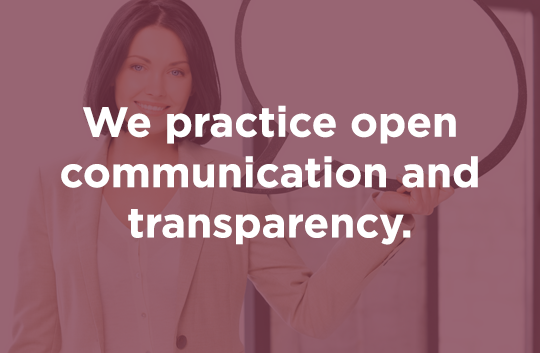 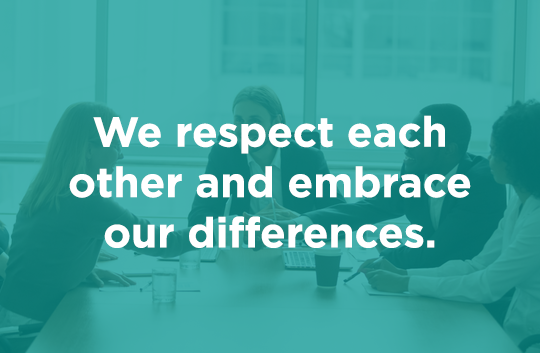 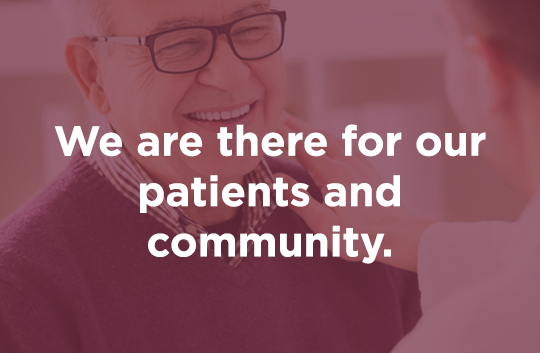 OUR VALUES
What Do We Value?
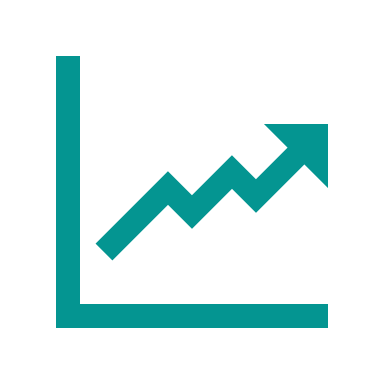 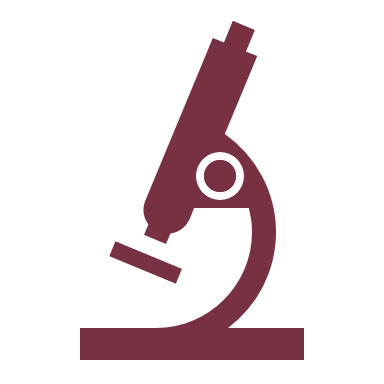 INTEGRITY
ACCOUNTABILITY
AMBITION
INNOVATION
TRUST
Creating an environment of truth, transparency and reliability.
Doing the right thing at all times.
Taking responsibility for our actions and statements.
Striving for the best as an individual, team, and organization.
Pioneering solutions that positively impact human health.
CONFIDENTIAL
3
OUR VALUES
What Do We Value?
TRUST
We respect our colleagues and welcome their opinions, ideas and thoughts
We build relationships through transparency and support
We deliver on our commitments 
We count on each other to get things done
We communicate honestly and are open to constructive feedback
CONFIDENTIAL
4
OUR VALUES
What Do We Value?
INTEGRITY
We speak and seek the truth
We take responsibility and acknowledge our mistakes
We raise issues and concerns and strive to provide solutions
We adhere to the policies and procedures of the company
We act in the best interest of our patients and community
CONFIDENTIAL
5
OUR VALUES
What Do We Value?
ACCOUNTABILITY
We ensure there is no ambiguity in who is responsible
We take initiative and have full responsibility for results
We are committed to our partners and colleagues success
We break down barriers and work as a team
We ask for help and consult with others to deliver on our commitments
CONFIDENTIAL
6
OUR VALUES
What Do We Value?
AMBITION
We aim for and work towards excellence
We seek to elevate our standards
We accept new challenges and push boundaries
We seek to improve ourselves and our teams
We have fun and look for opportunities to have a positive impact on our community
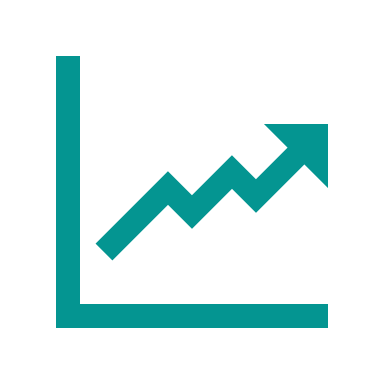 CONFIDENTIAL
7
OUR VALUES
What Do We Value?
INNOVATION
We challenge assumptions and the status quo
We always look for a better approach
We apply lessons learned and best practices to enable success
We adapt existing technology or knowledge to create new ideas or products
We apply flexible business processes while maintaining compliance
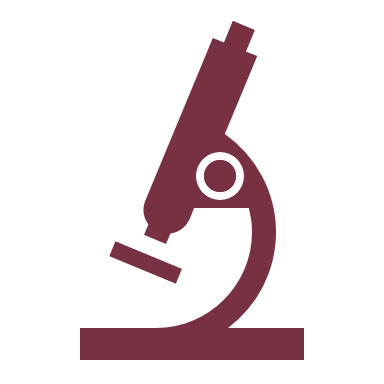 CONFIDENTIAL
8